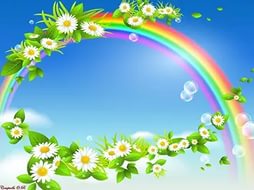 ГРУППА № 2


«День Бантиков»
Вот оно какое наше лето.
Воспитатель:Первунинская Э.М
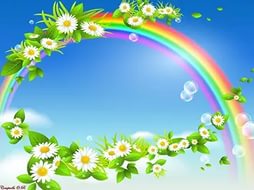 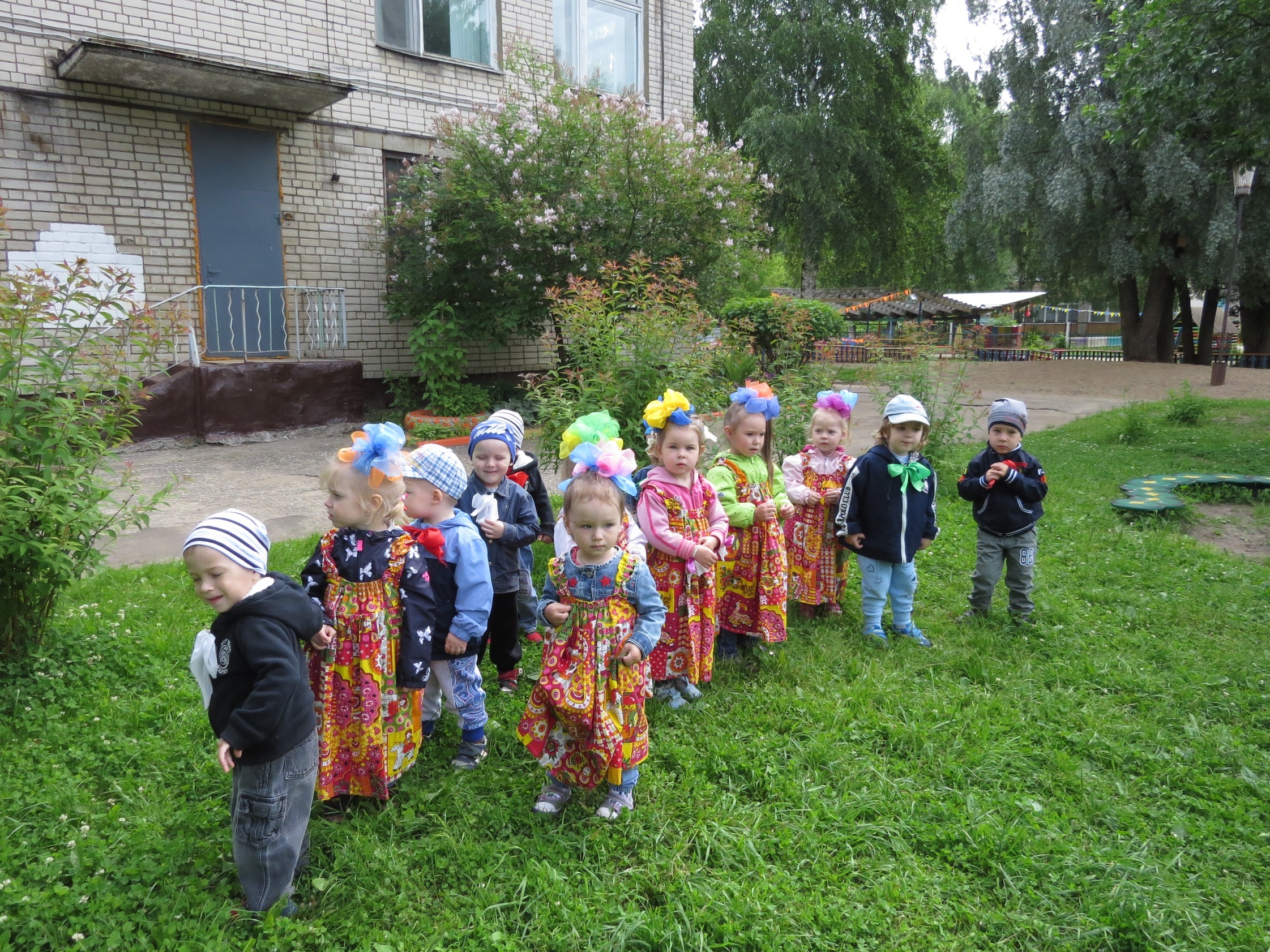 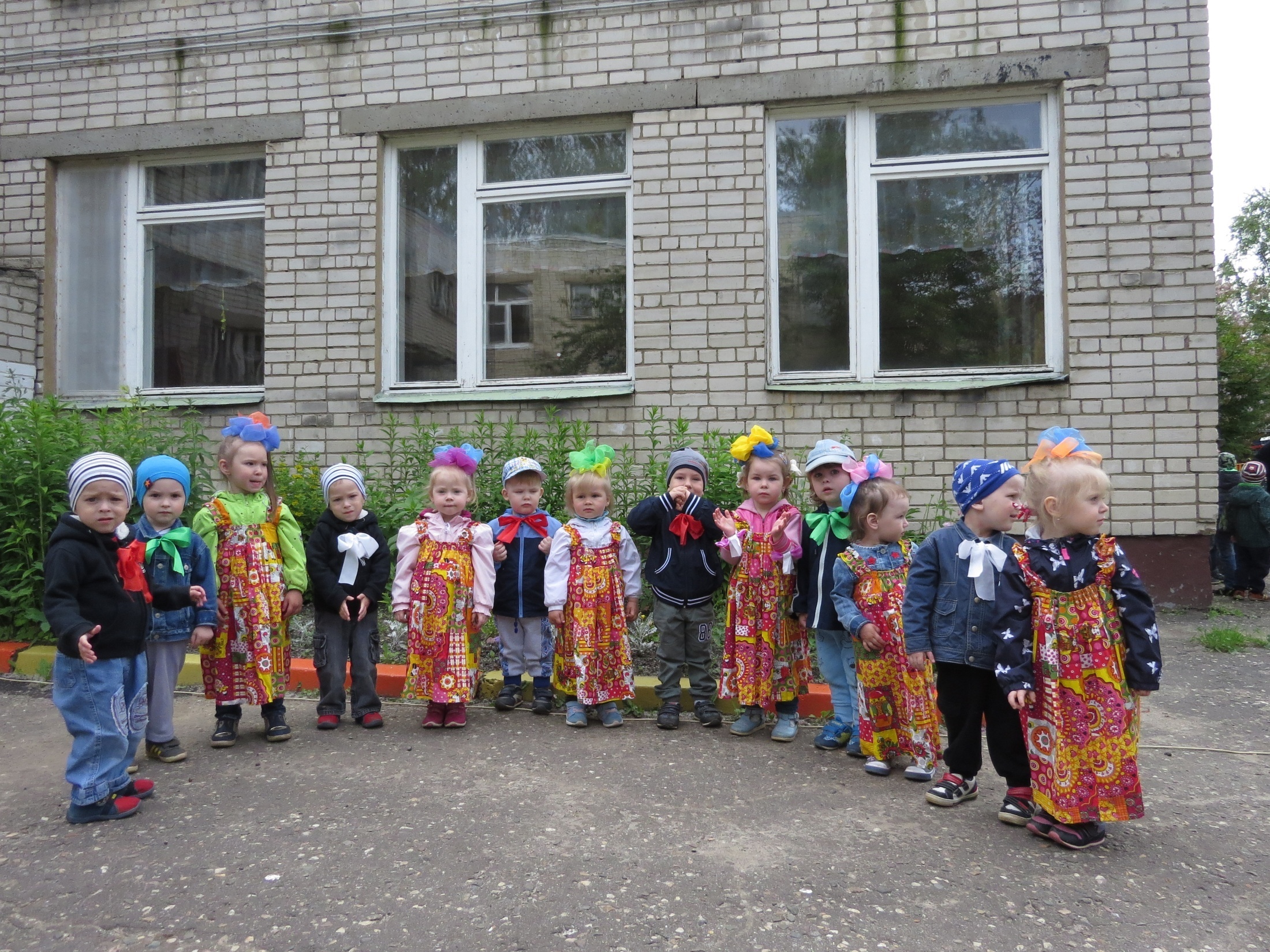 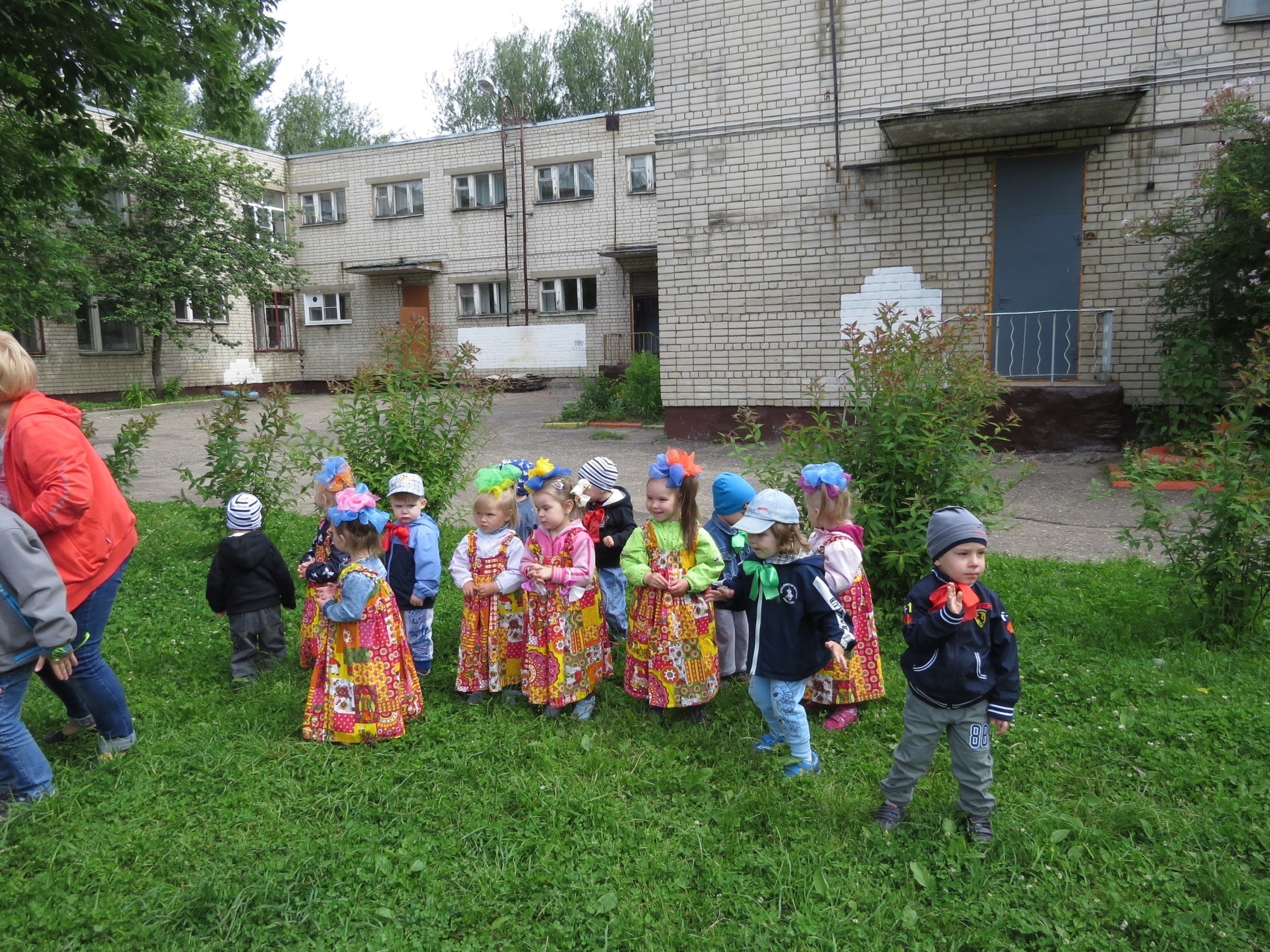 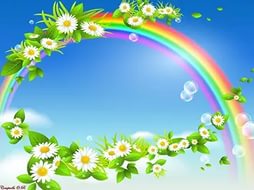 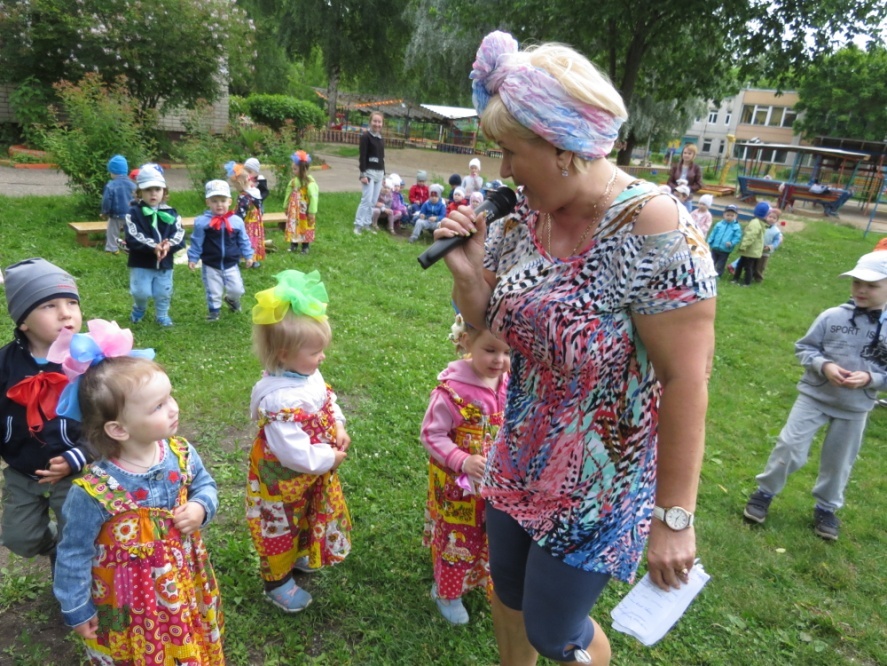 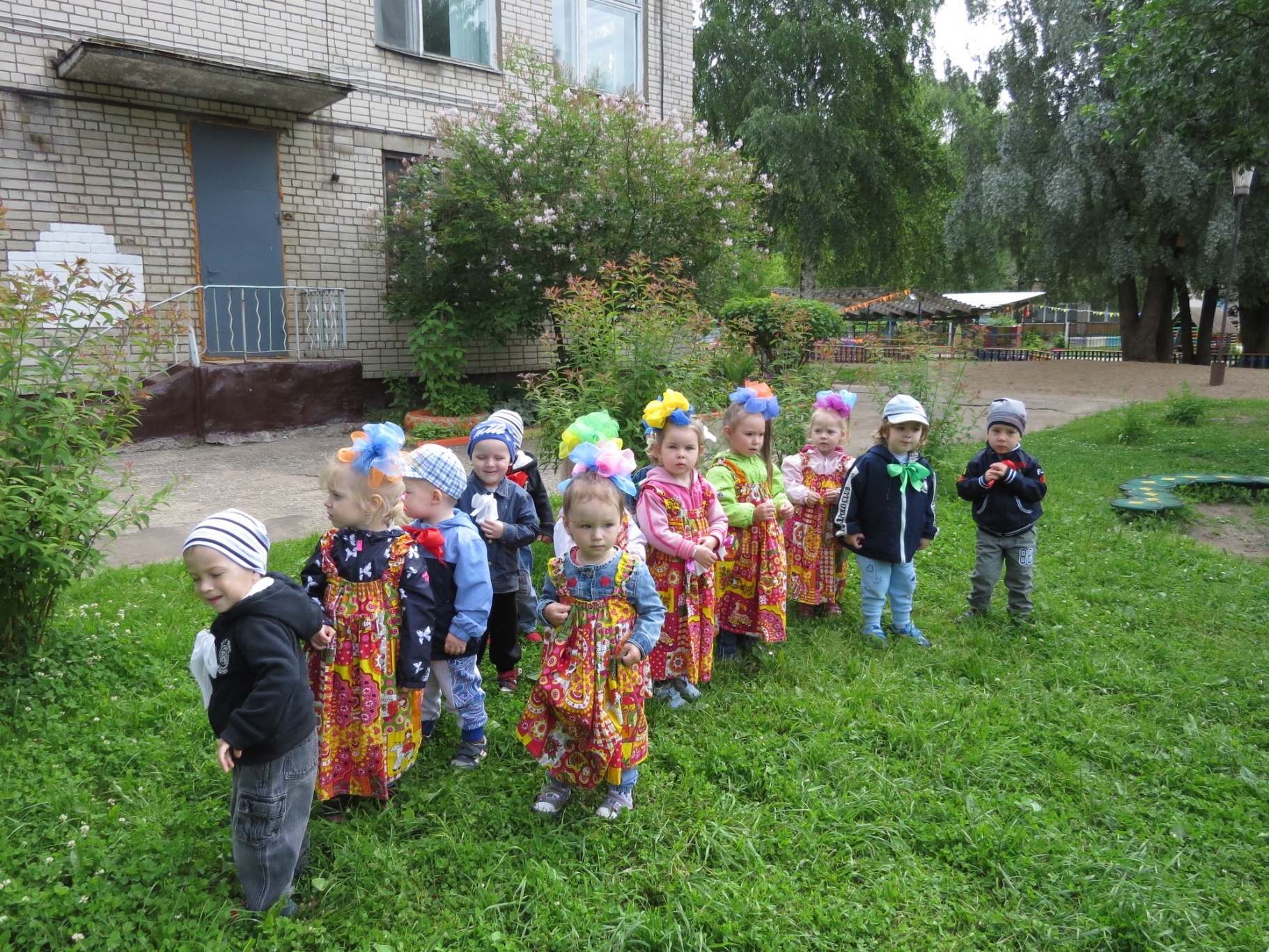 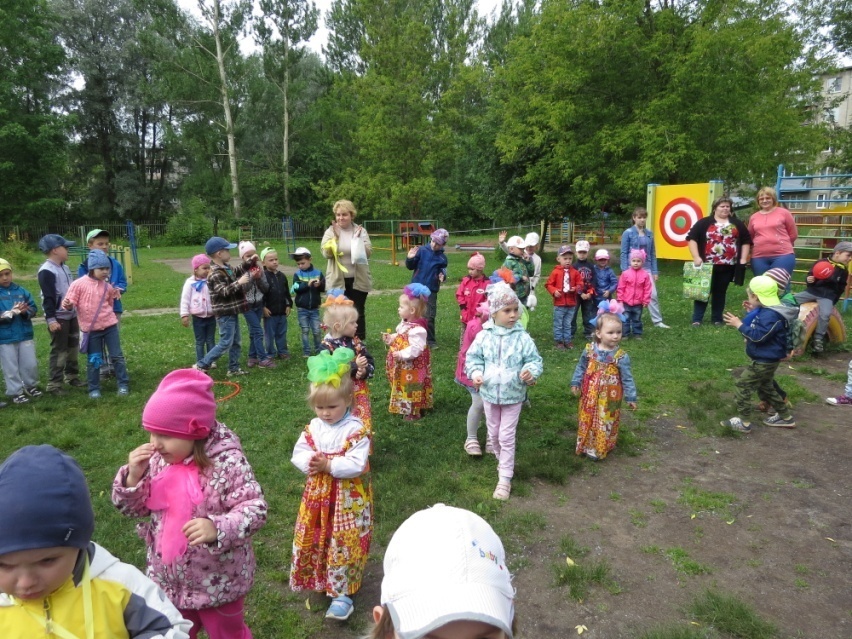 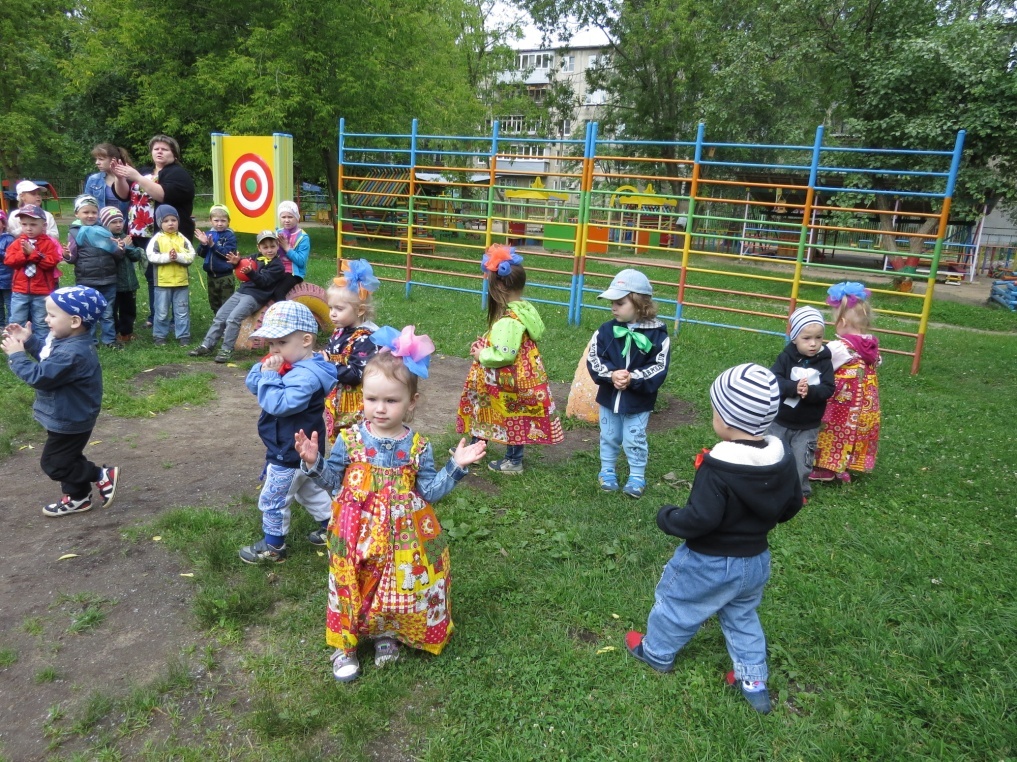 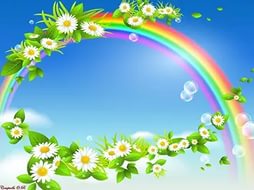 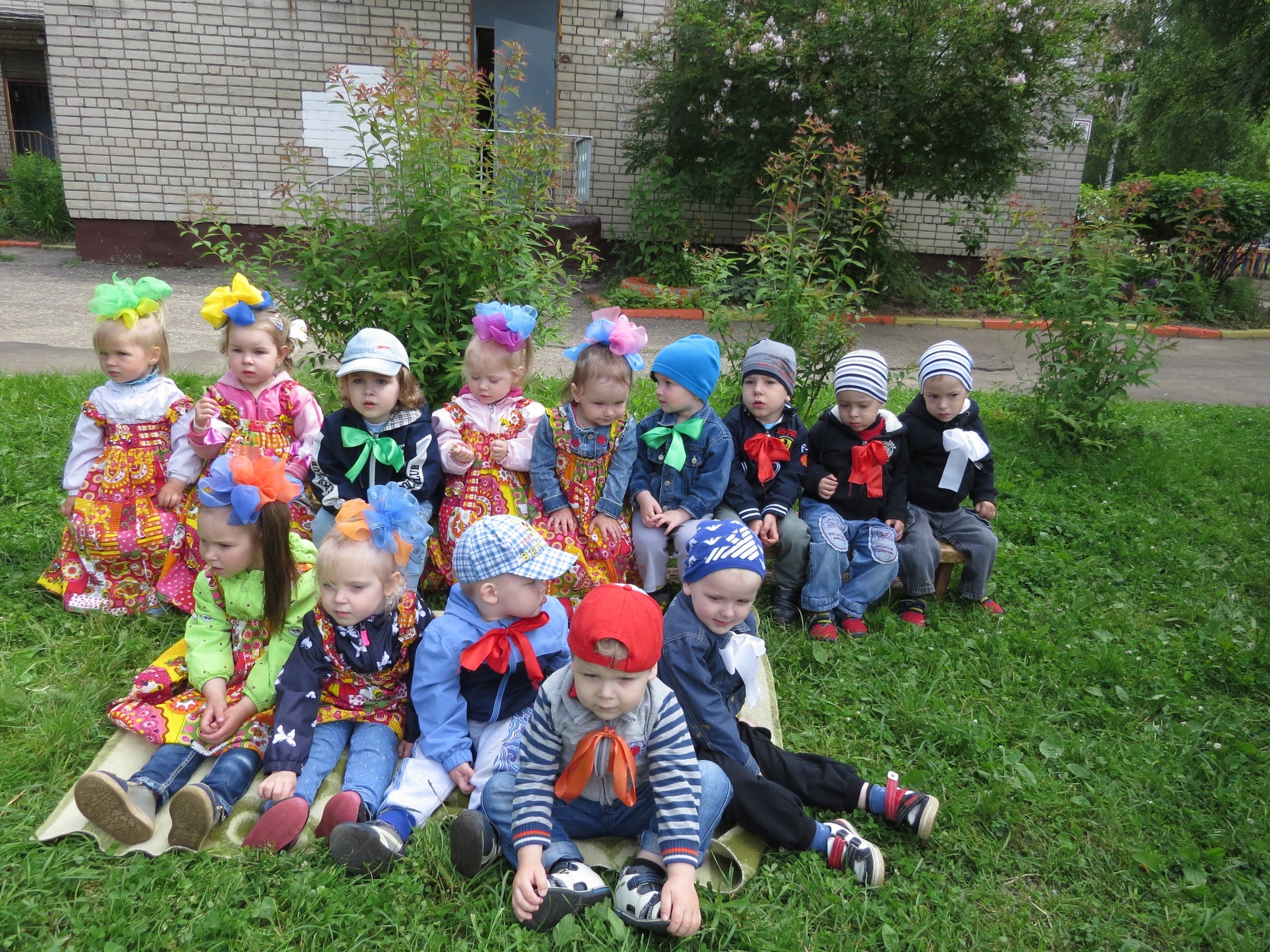 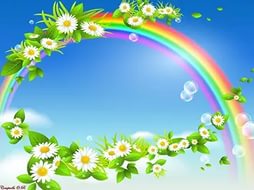 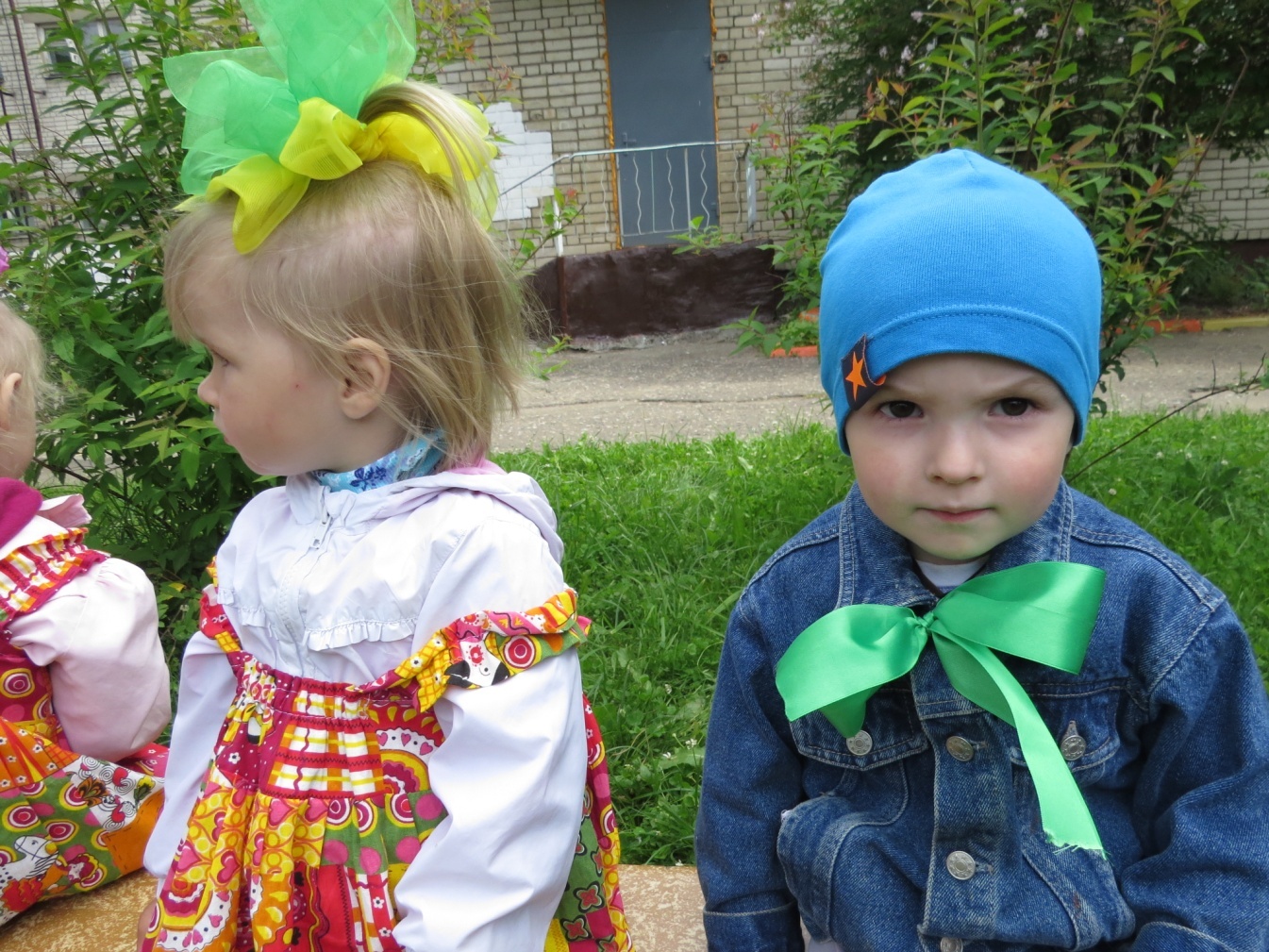 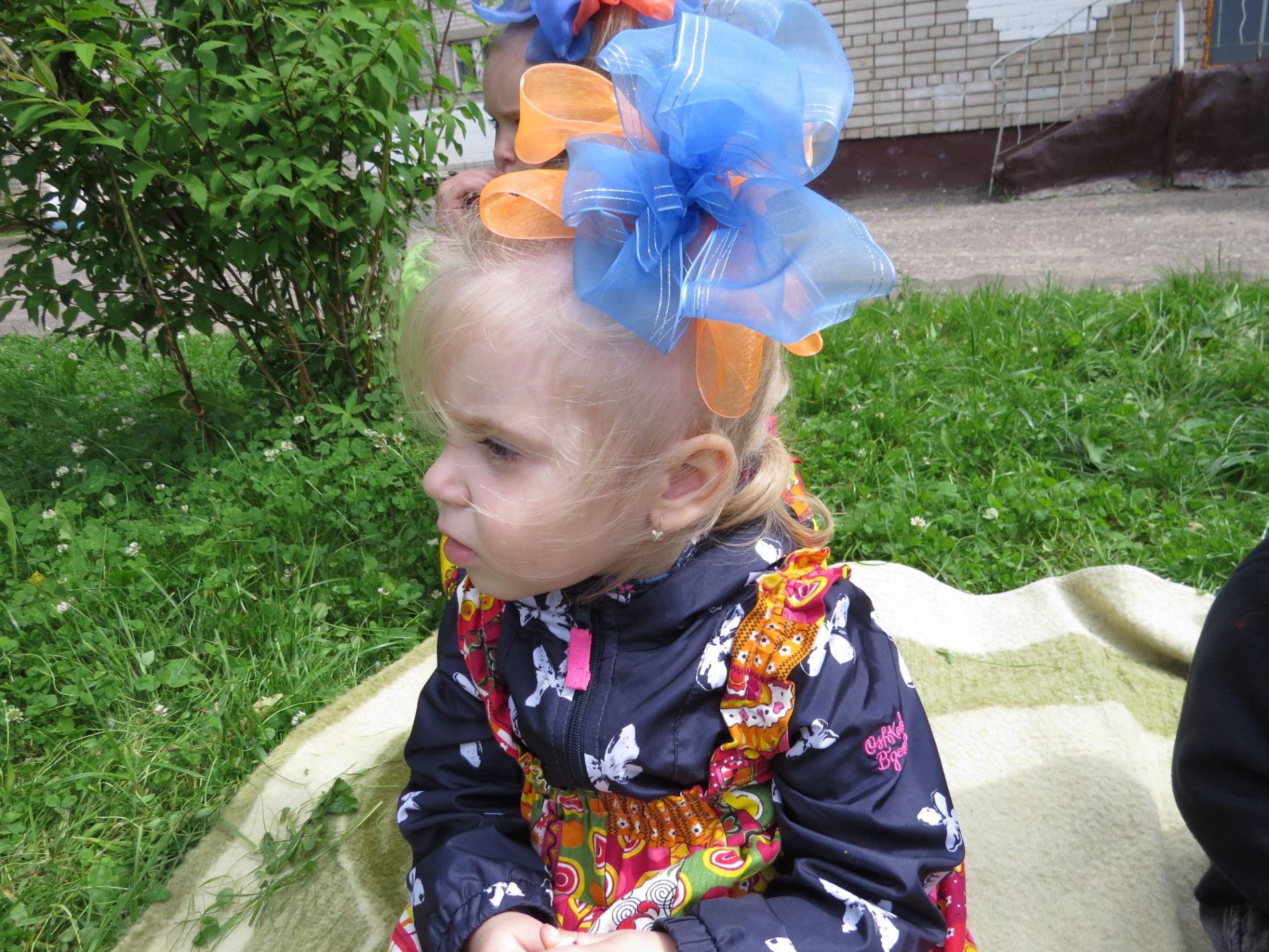 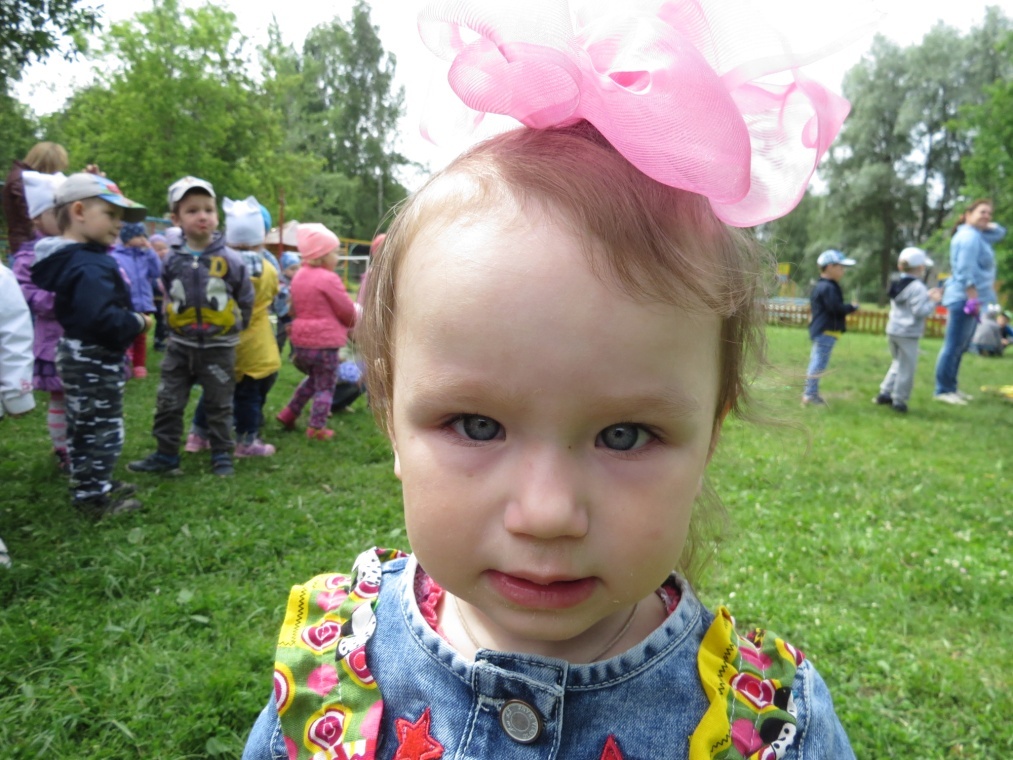 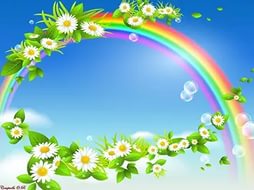 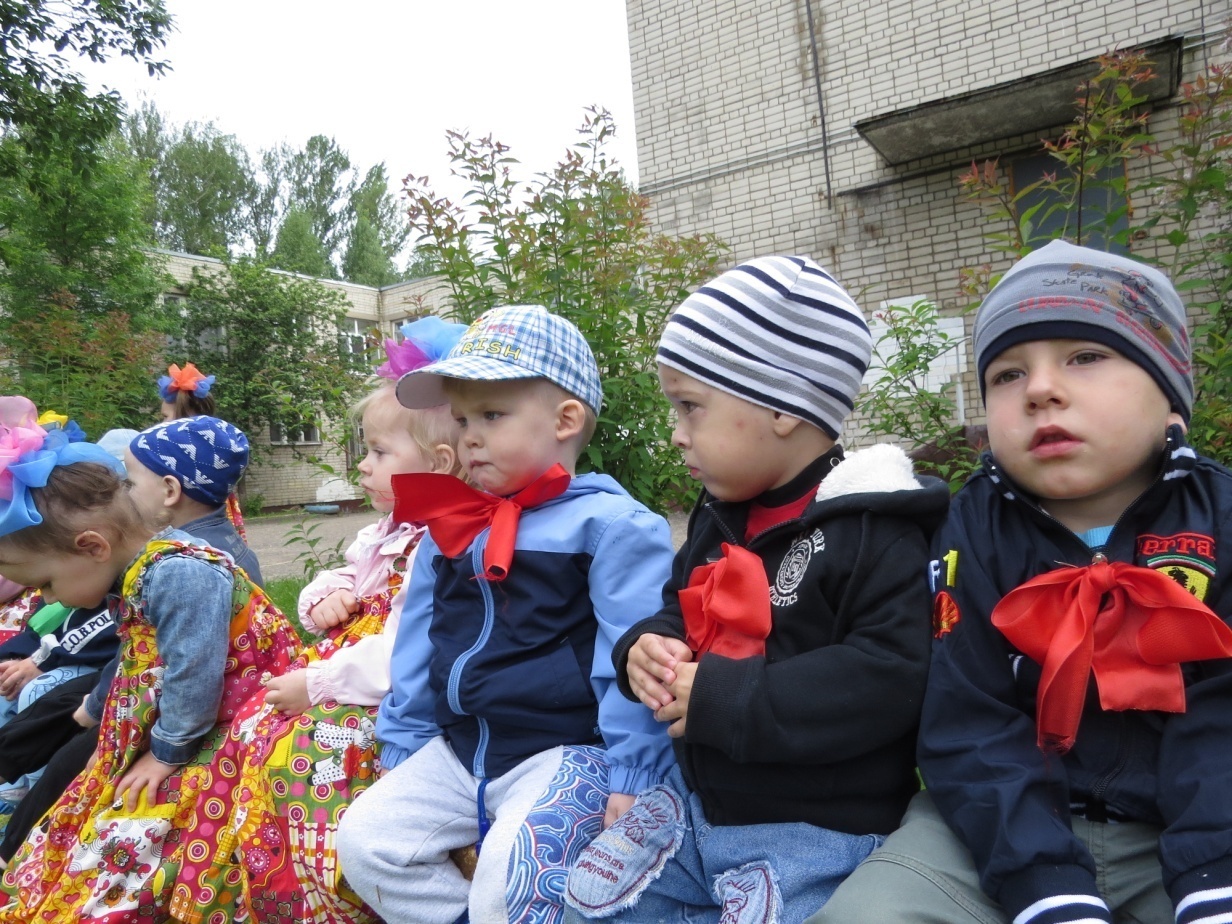 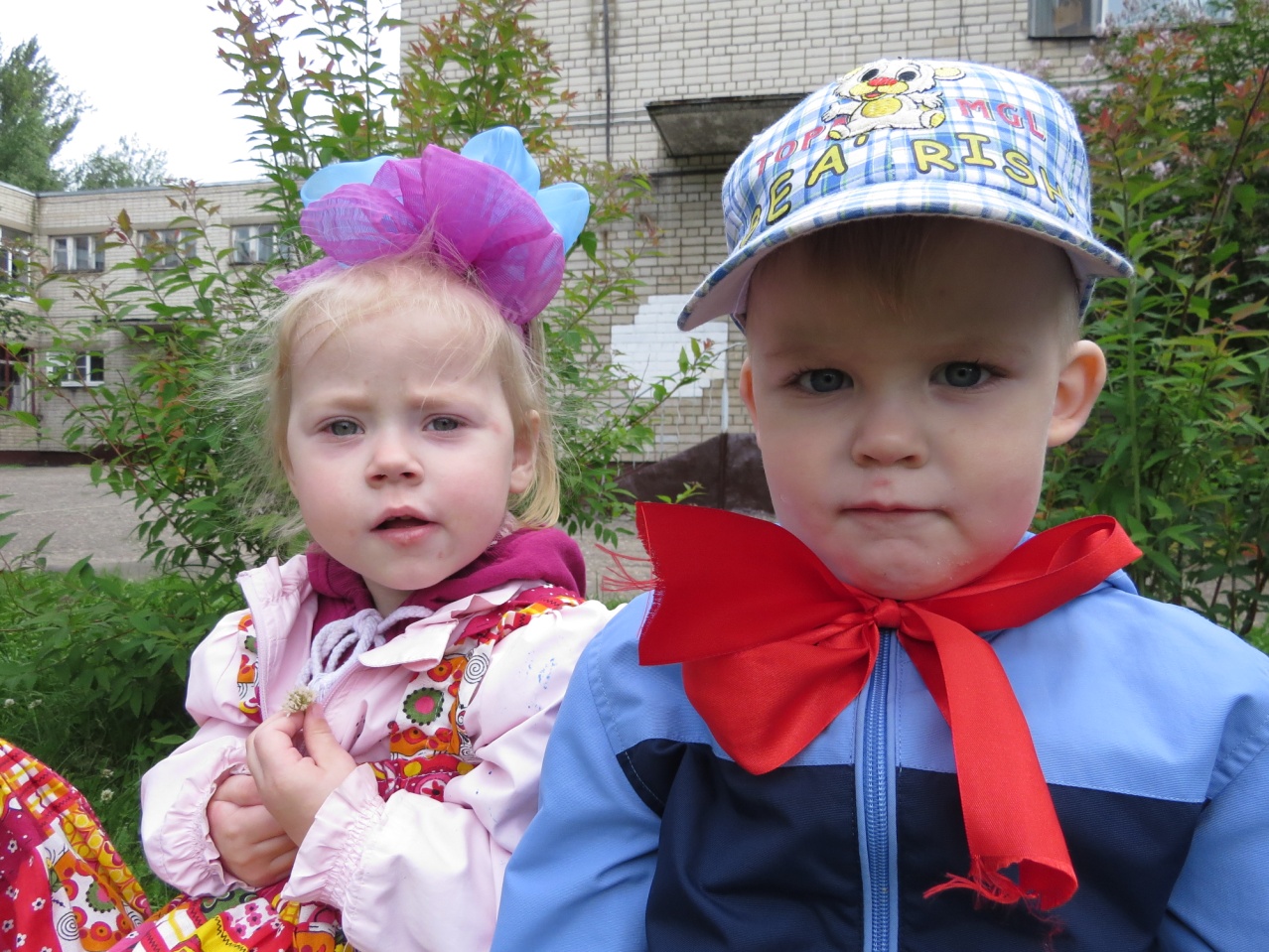 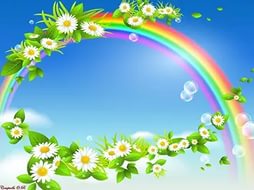 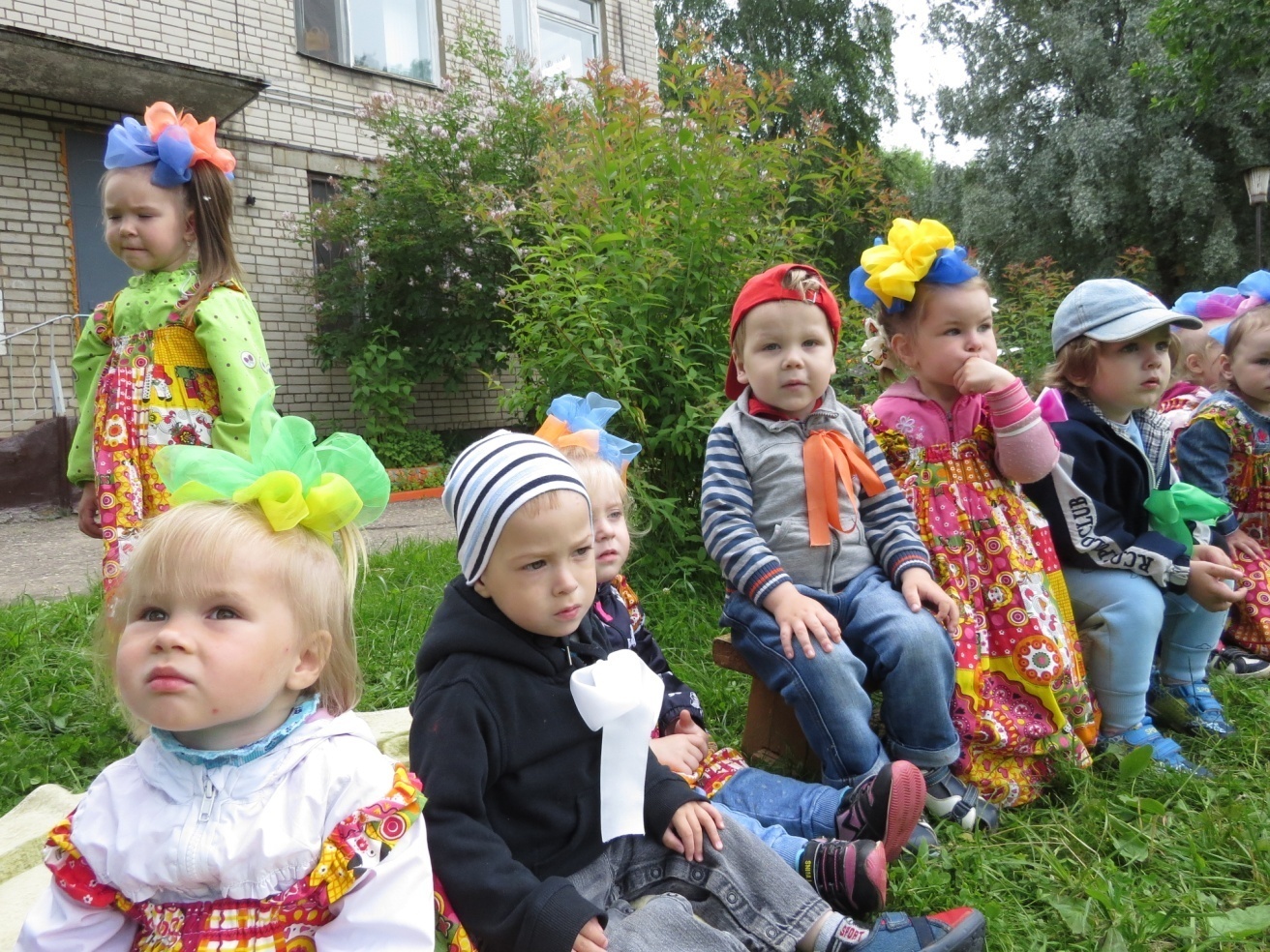 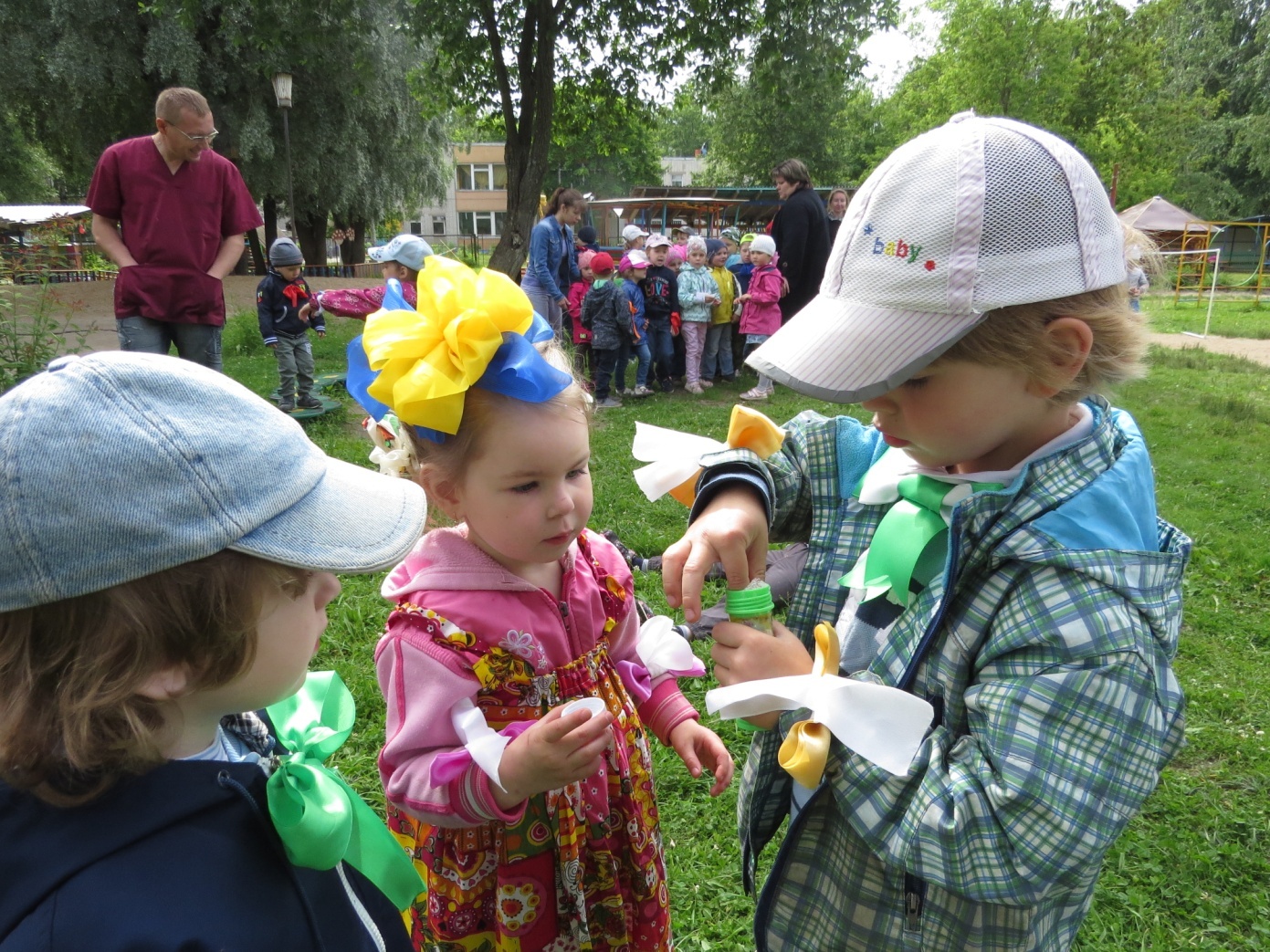 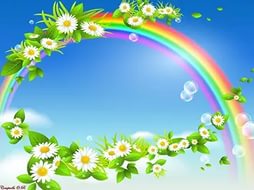 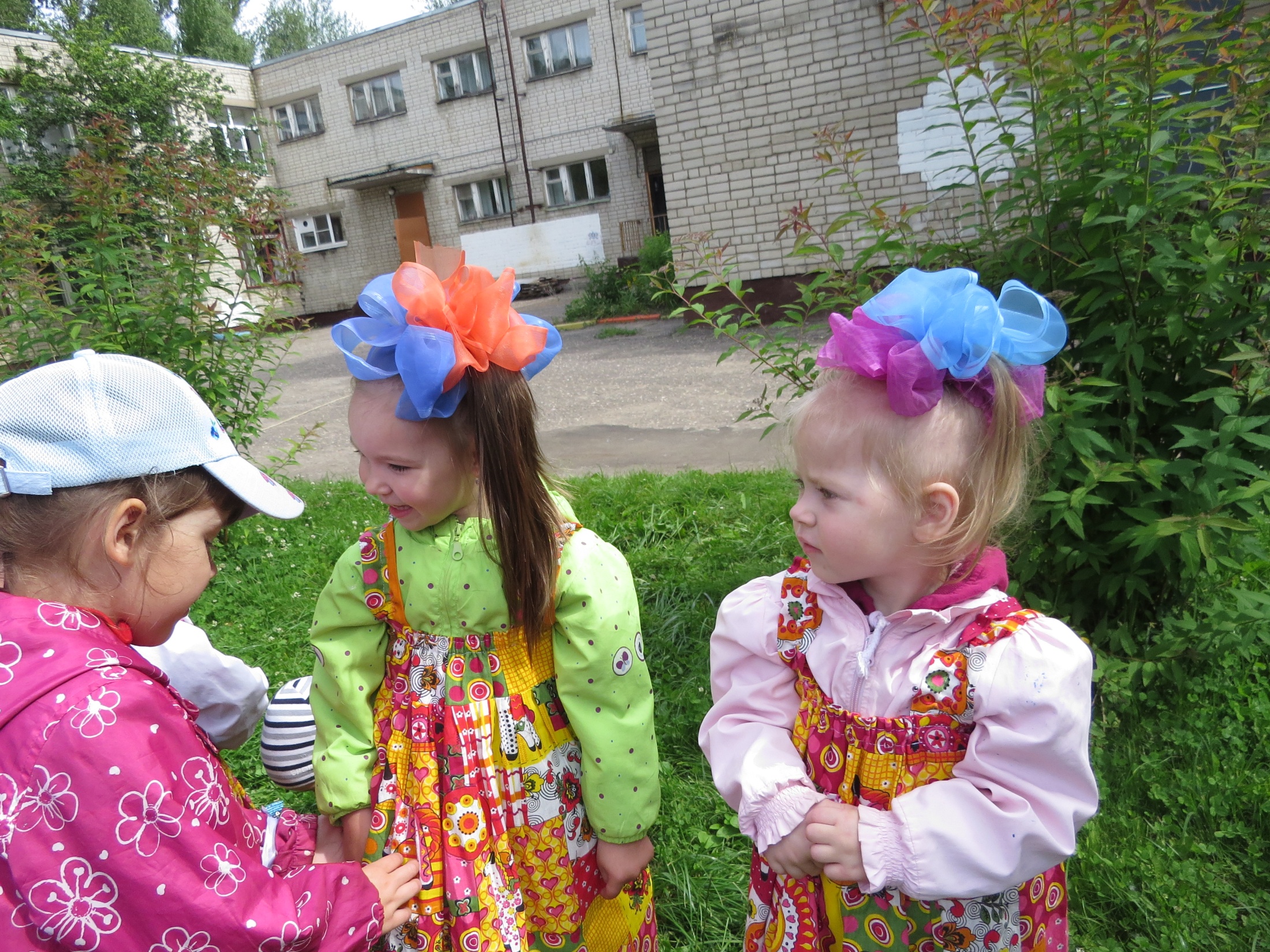 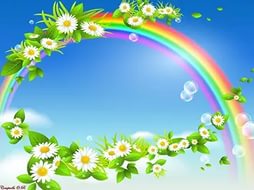 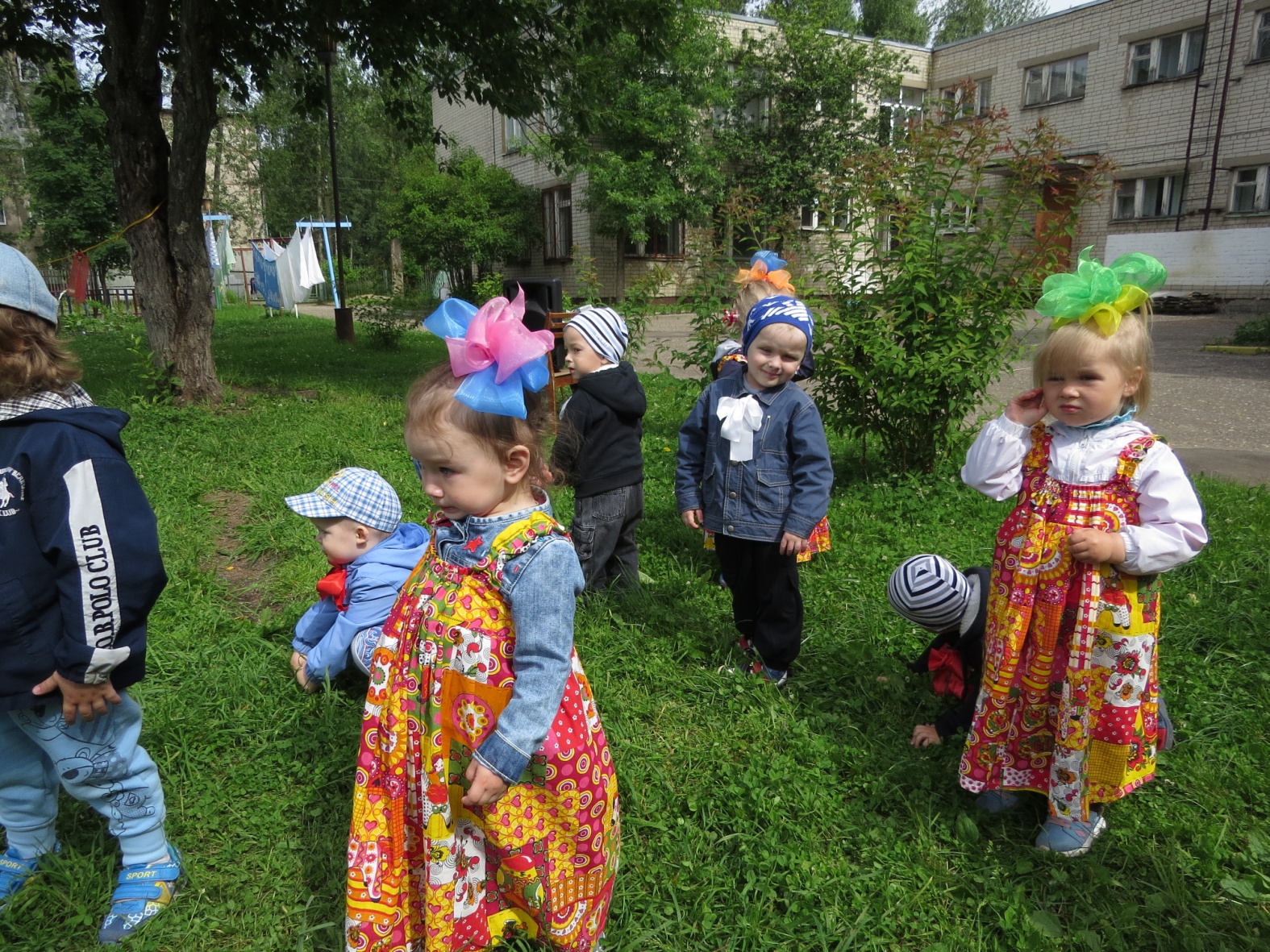 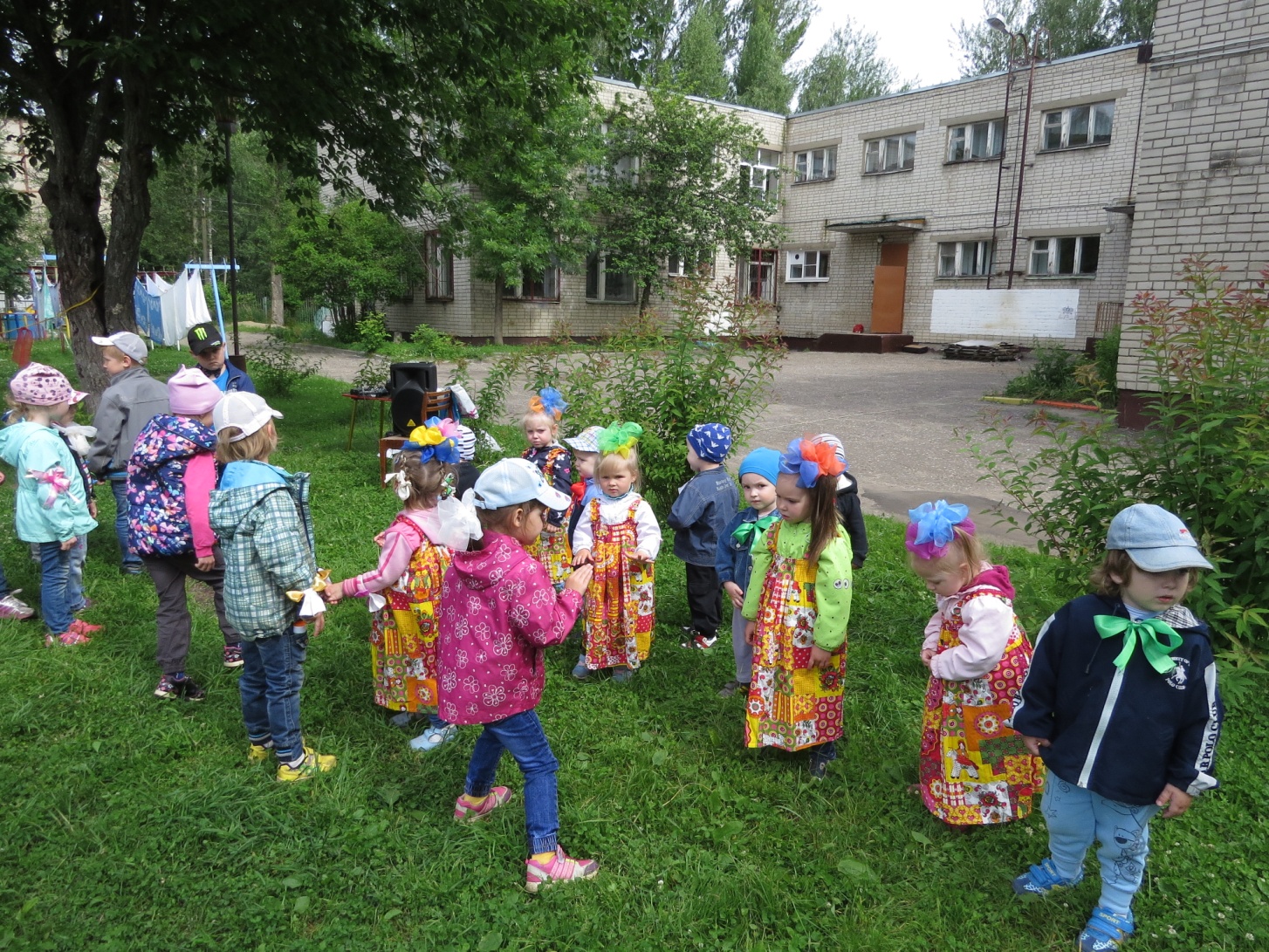 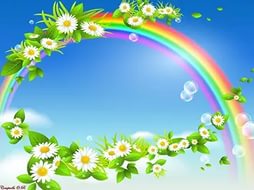 СПАСИБО ЗА ВНИМАНИЯ!